NIEM Health COINBAC Face2Face MeetingOctober 29, 2018
Cait Ryan
Brian Handspicker
Sherilyn Pruitt
[Speaker Notes: Sherilyn Pruitt- Director, Office of Programs and Engagement, for ONC- Oversees FHA activities along with
Avinash Shanbhag- Deputy Director for Office of Standards and Technology (not present)
Brian Handspicker- Tech Lead, Recipient of DHS’ Best of NIEM 2013 for NYS Incident Report IEPD]
2
Health Community: Lessons Learned
There is no advantage to modeling a NIEM Health Domain from scratch; Map NIEM Health to existing Health Information Exchange (HIE) standards instead
NIEM information exchanges should generally not contain Protected Health Information (PHI) until HIPAA/HITECH privacy, consent and authorization requirements are satisfied by NIEM
Exception: “break-the-glass” scenarios
NIEM Health activities should focus on public health information exchanges
[Speaker Notes: Activities since October 2017.
COI meetings, quarterly basis
3 documents produced:
NIEM Health 101: An Introduction to Health Information Exchange which aims to provide an introduction of the Health IT ecosystem, laws, regulations and standards, to the NIEM Community Reader.
NIEM Health 102: An Introduction to Security and Privacy of Protected Healthcare Information which discussed HIPPA and privacy and security of protected health information (PHI).
NIEM Health 201: Leveraging FHIM for NIEM IEPDs which provided guidance for identifying health terminologies, values and code sets using the Federal Health Information Model as part of NIEM’s IEPD lifecycle. HIPAA-Health Insurance Portability and Accountability Act
Mapping NIEM to Federal Health Information Model, drawing from elements included in the use cases provided to us. These use cases contained Protected Health Information; for now we recommend in NIEM should not contain PHI.
In order to best serve the community of interest we thought we should put this into practice
New leadership who is open to learning more about NIEM and determining the value of NIEM Health
Jan. 5, 2018- 2018 United States Core Data for interoperability]
3
NIEM Health- Future Activities
Rework NIEM Health 201 Tutorial using standardized data classes and elements currently exchanged by EHRs
2018 United States Core Data for Interoperability  (USCDI)
Develop exemplar IEPD(s) for Public Health Use Case(s) 
Generate Public Health use-case NIEM IEPD messages
Generate use-case FHIR messages
Map to Fast Health Interoperability Resource (FHIR) Standards
Collaborate with federal agencies to actualize exemplar IEPD(s)
Implement NIEM to FHIR bridge(s) for messages in cooperation with interested federal organizations/NIEM domains
[Speaker Notes: Continue tutorials- rework to be guided by the 2018 United States Core Data for Interoperability  (USCDI).
The USCDI establishes a minimum set of data classes that are required to be interoperable nationwide and is designed to be expanded iteratively over time.  Are being readily exchanged by Electronic Health Record (EHR)systems.

FHIR standard is gaining traction in health IT industry and being supported by EHRs]
Leveraging 2018 USCDI Data Elements
4
Collection of data classes and elements that have been:
Standardized for health interoperability
Mandated by the 2015 Edition Health IT Certification Final Rule
Required by CMS for payment
US Core Data for Interoperability 2018 Elements:
Patient name 
Sex (birth sex)
Date of Birth
Preferred Language 
Race 
Ethnicity
Smoking Status
Laboratory tests 
Laboratory values/results 
Vital signs
Problems
Medications
Medication Allergies 
Health concerns
Care Team members
Assessment/plan of treatment 
Immunizations 
Procedures
Unique device identifier(s) for a patient’s implantable device(s)
Goals 
Provenance
Clinical Notes
[Speaker Notes: USCDI is collection of data classes and elements that have been standardized by health IT for interoperability. 
Many of the data classes and elements have been mandated by the 2015 Edition Health IT certification and required by CMS payment program. So we will see large scale adoption by the industry.
Hence, these are foundational information components for all health exchanges and starting with these, will enable NIEM COI to focus on “use case” and IEPD.

2015 Edition Health IT Certification Final Rule final rule.1 The 2015 Edition built upon previous rulemaking to facilitate greater interoperability and enable health information exchange through new and enhanced certification criteria, standards, and implementation specifications. In comparison to the previous editions, the 2015 Edition focused on identifying health IT components necessary to establish an interoperable nationwide health information infrastructure, fostering innovation and open new market opportunities, and allowing for more provider and patient choices in electronic health information access and exchange]
5
Public Health Use Cases
Potential Use Cases 
CBRN Health Event Report
Infectious Disease Epidemiology Reports
Opioid Crisis Reports
Vaccine Adverse Event Report
Immunization Statistical Reports
Allergy Statistical Reports
Emergency/Disaster Healthcare Resource Requests
Foster Child/Juvenile Justice Records Collection
Neurotoxin Poison Report
A suspected neurotoxin poison is found in a postal parcel with a threatening note to the recipient. First responders need to alert both hospital and disaster response agencies of the potential terrorist attack.
[Speaker Notes: Example of a Chemical, biological, radiological and nuclear defense- health event report
 
The use case includes information for the victim/patient, their medical diagnostic status, initial
test results on the potential poison, and any medications provided/prescribed for the patient
by these first responders- 18 of the 22 USCDI elements.]
6
Get Involved with NIEM Health
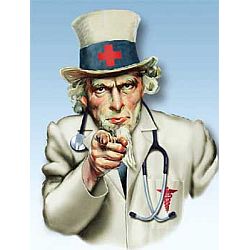 Tell us about your Use Cases 
Collaborate with us to develop IEPDs
Participate in COI Meetings
[Speaker Notes: We are asking for your help in understanding what would be the most useful/effective use for
us to focus our work on and bring the Health IT and NIEM communities together.

Participate in COI meetings, email us directly.]
7
Thank you!
NIEM Project Manager - Caitlin Ryan
Email: cryan@irishealthsolutions.com
Phone: 914-760-7294

NIEM Sr. Technical Consultant- Brian Handspicker
	Email: bhandspicker@irishealthsolutions.com
	Phone: 413-672-8210